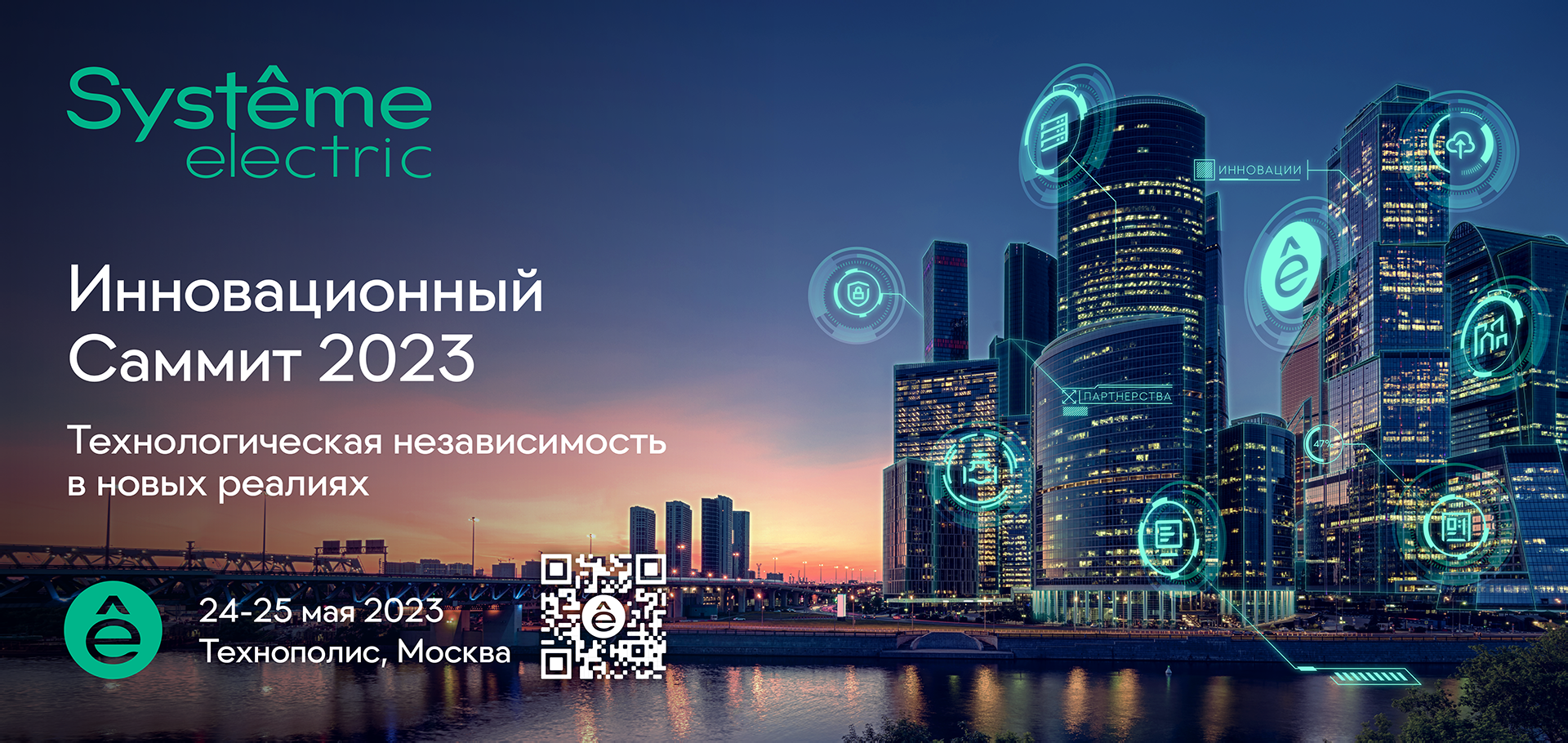 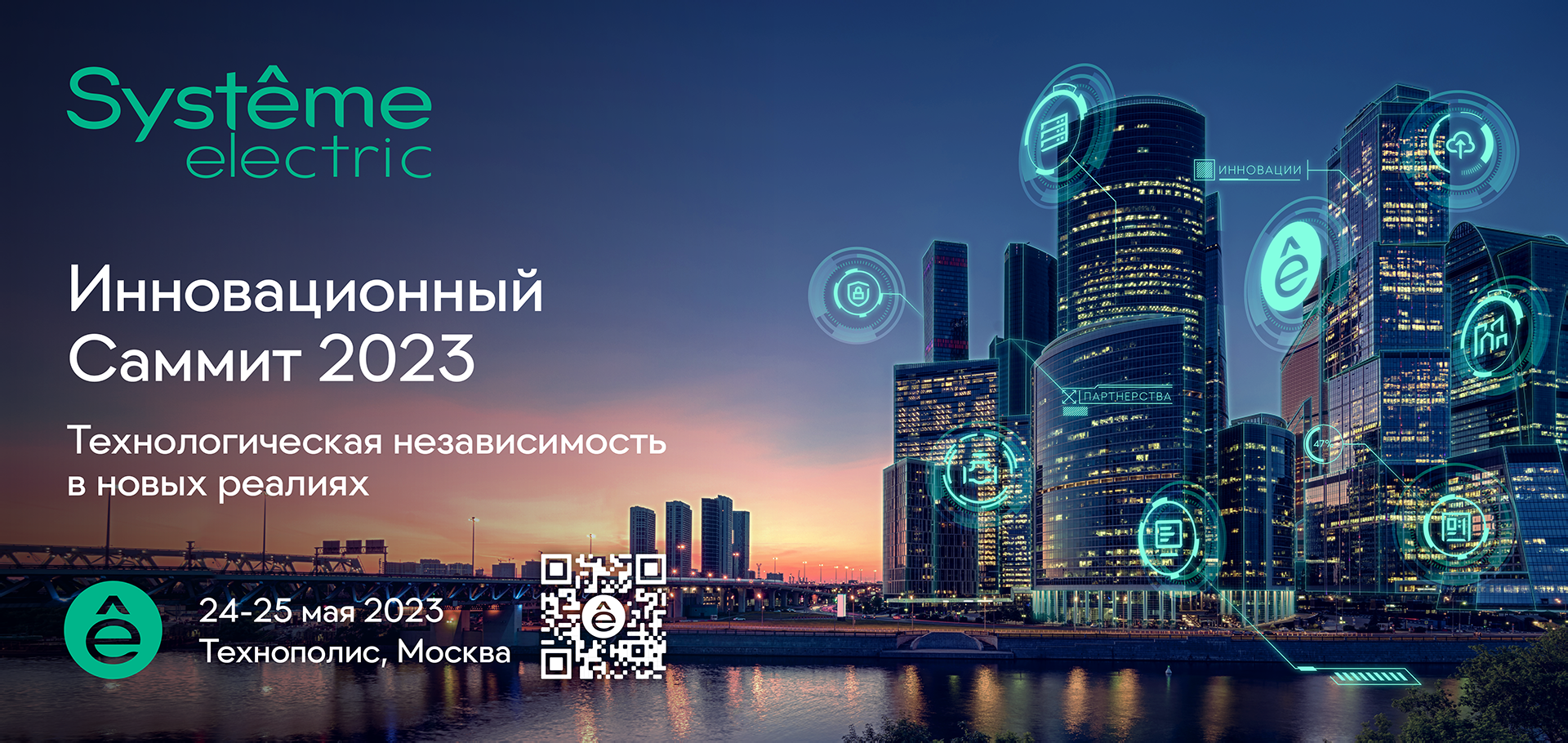 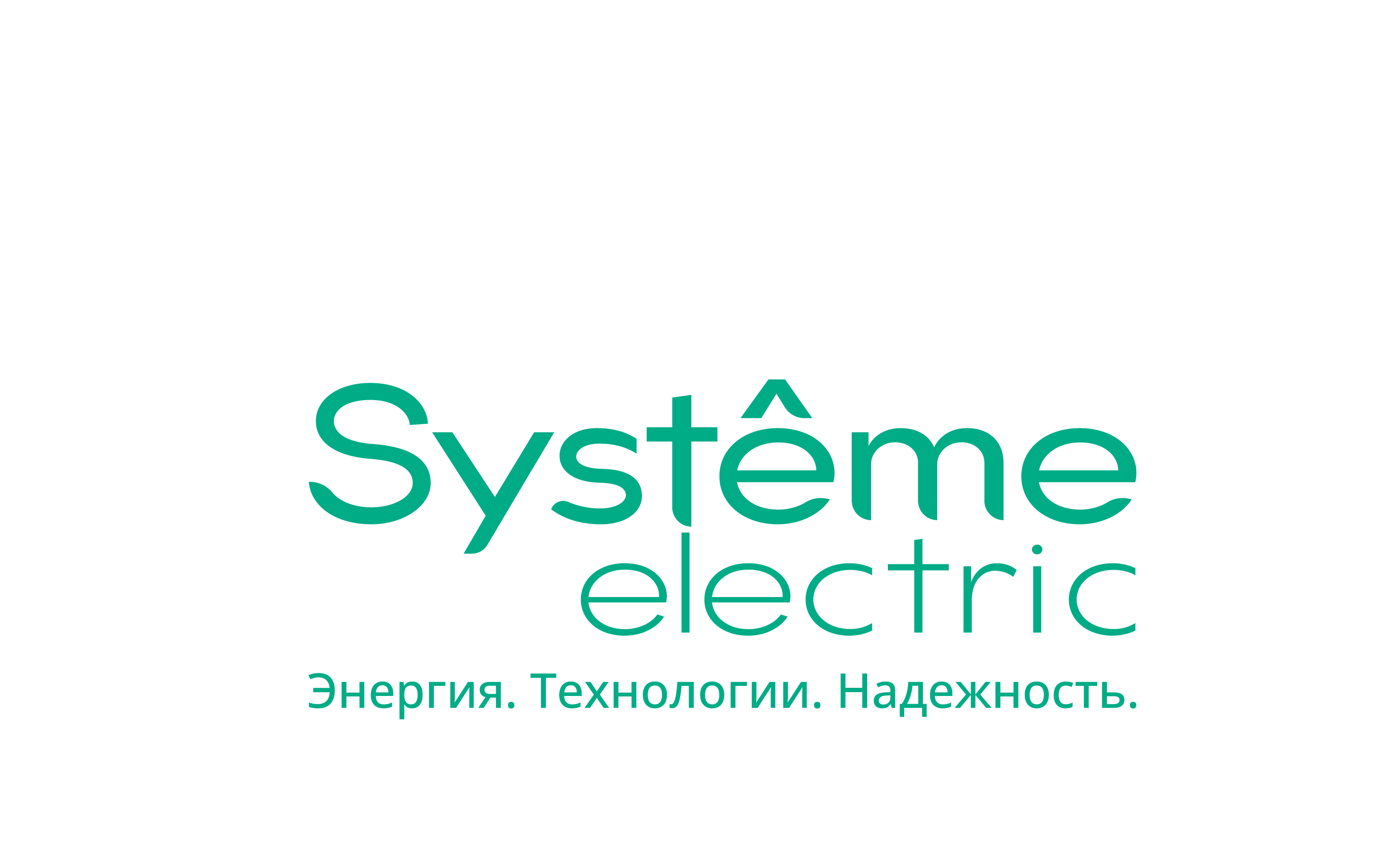 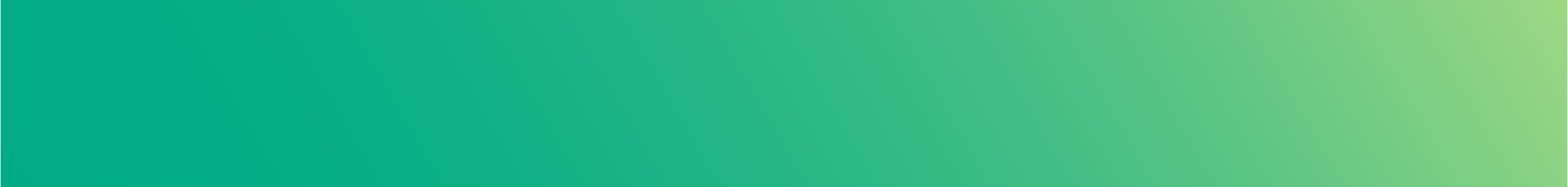 Инновационный саммит 2023
Инновационный саммит 2023
Ответы на некоторые вопросы
ЧТО ТАКОЕ ИННОВАЦИОННЫЙ САММИТ?
Инновационный Саммит (ранее Innovation Summit Moscow) – одно из ключевых мероприятий в сфере решений для электроэнергетики. Впервые проведенный в Москве в 2017, Инновационный Саммит предоставляет специалистам из разных отраслей промышленности возможности для качественной дискуссии по наиболее актуальным профессиональным вопросам, а также формирует площадку для демонстрации современных программных решений и оборудования для промышленной автоматизации, распределения электроэнергии, ЦОДов, автоматизации зданий и др.

КОГДА И ГДЕ БУДЕТ ПРОХОДИТЬ ИННОВАЦИОННЫЙ САММИТ?
С 24 по 25 мая 2023 в ОЭЗ «Технополис Москва», м. Текстильщики, Волгоградский просп., 42, корп. 5.
ИННОВАЦИОННЫЙ САММИТ – ЭТО ДЕЛОВОЕ МЕРОПРИЯТИЕ, ДИСКУССИОННАЯ ПЛОЩАДКА и МЕСТО ВСТРЕЧИ с КЛИЕНТАМИ, ЗАКАЗЧИКАМИ, ПАРТНЕРАМИ

Это не маркетинговое, а деловое мероприятие, дискуссионная площадка и место для встречи с нашими клиентами, партнерами и заказчиками для повышения успеха реализации существующих проектов и нахождения новых проектов.
Инновационный саммит 2023
КТО ПРИГЛАШЕН НА МЕРОПРИЯТИЕ
Это бесплатное мероприятие, открытое абсолютно для каждого по предварительной регистрации по ссылке

ЕСЛИ БУДУТ ТАКИЕ МЕРОПРИЯТИЯ, КАК НЕФТЕГАЗ И ЭЛЕКТРО, ЗАЧЕМ НАШИМ ПАРТНЕРАМ ПОСЕЩАТЬ ИННОВАЦИОННЫЙ САММИТ 2023? 
Этой весной состоится целый ряд значимых для отрасли мероприятий, но, прежде всего, мы приглашаем партнеров на наше якорное событие года, Инновационный Саммит 2023. Именно на этом мероприятии будет уникальная возможность на одной площадке увидеть весь спектр нашего оборудования и решений. Многие продукты будут представлены впервые. 

БУДЕТ ЛИ ОНЛАЙН-ТРАНСЛЯЦИЯ САММИТА? Онлайн-трансляции не будет.

ОФИЦИАЛЬНЫЙ САЙТ МЕРОПРИЯТИЯ
 https://systeme.ru/innovacionnyj-sammit
Инновационный саммит 2023
ПРОГРАММА
ГДЕ МОЖНО ПОСМОТРЕТЬ ПРОГРАММУ МЕРОПРИЯТИЯ?
Программа Инновационного саммита 2023 будет доступна на странице мероприятия по мере подготовки.

ГДЕ ГОСТИ МОГУТ ЗАРЕГИСТРИРОВАТЬСЯ НА МЕРОПРИЯТИЕ?
Регистрация открыта на официальном сайте systeme.ru

ПОЧЕМУ ИННОВАЦИОННЫЙ САММИТ БУДЕТ ПРОВОДИТЬСЯ НА ТЕРРИТОРИИ ОЭЗ «ТЕХНОПОЛИС МОСКВА»?
Технополис – одна из основных площадок Систэм Электрик, мы впервые приглашаем наших клиентов к нам в гости на мероприятие такого масштаба.